Clonado
Plásmido como vector de clonado
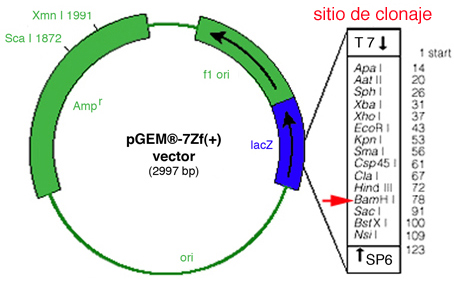 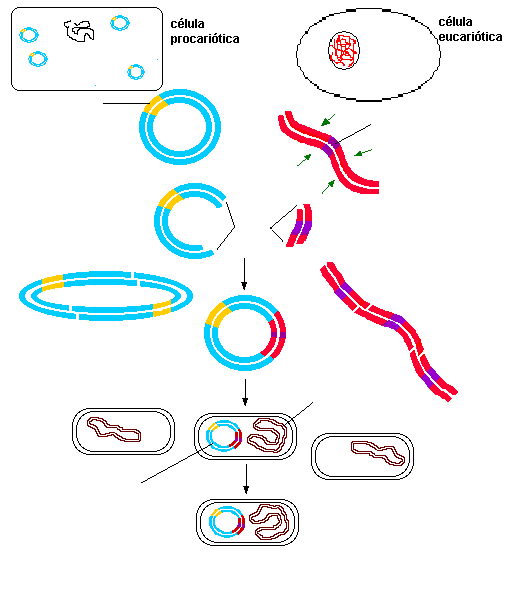 célula dadora
resistencia a antibióticos
corte con enzimas de restricción
purificación de ADN
corte con enzimas de restricción
ligación: posibles resultados
sensible alantibiótico
transformación
resistente al antibiótico
selección de los transformantes
Procedimiento de clonado
Selección con antibióticos y X-Gal
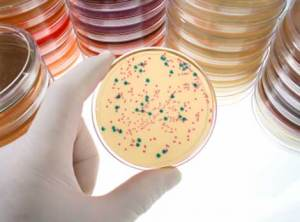 Colonia azul sin inserto
Colonia blancacon inserto
Extracción de ADN de algunos clones y confirmación por digestión (también puede hacerse por PCR)
Algunos clones poseen el inserto con el tamaño esperado (+), otros no (-) y otros poseen insertos de tamaños diferentes al deseado (?), lo cual puede calcularse fácilmente usando los marcadores de peso molecular (M)
M
-
?
+
-
?
?
-
+
?
?
+
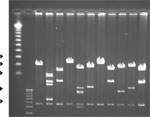 plásmido linealizado
inserto liberado
*El tamaño del plásmido linealizado en los (-) es mayor que en los (+) porque en estos últimos se removió parte del sitio de clonaje durante la inserción, pero no siempre es así.